Hosea & Amos: Lesson 2
Please connect with your smartphone below to participate in our class activities
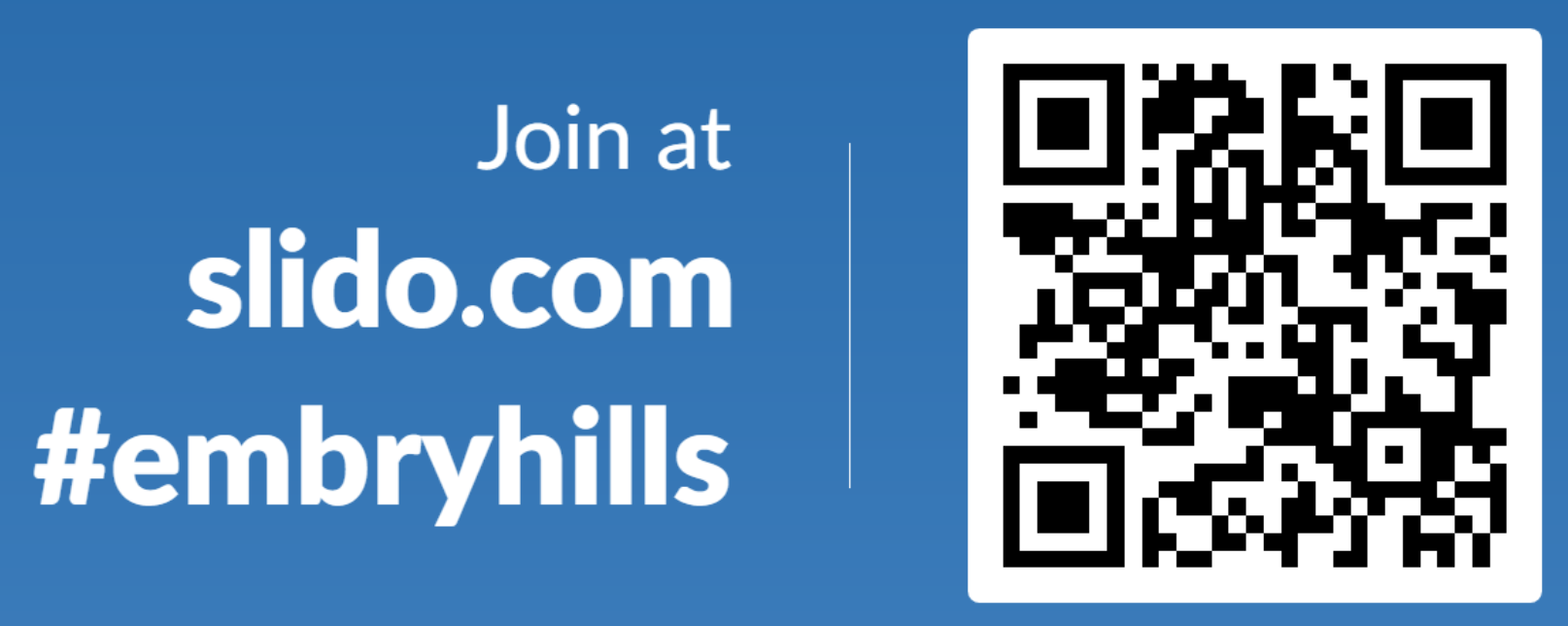 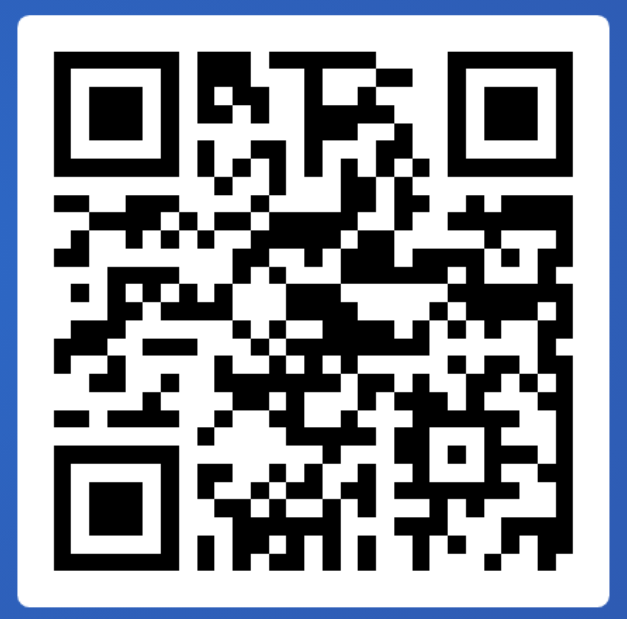 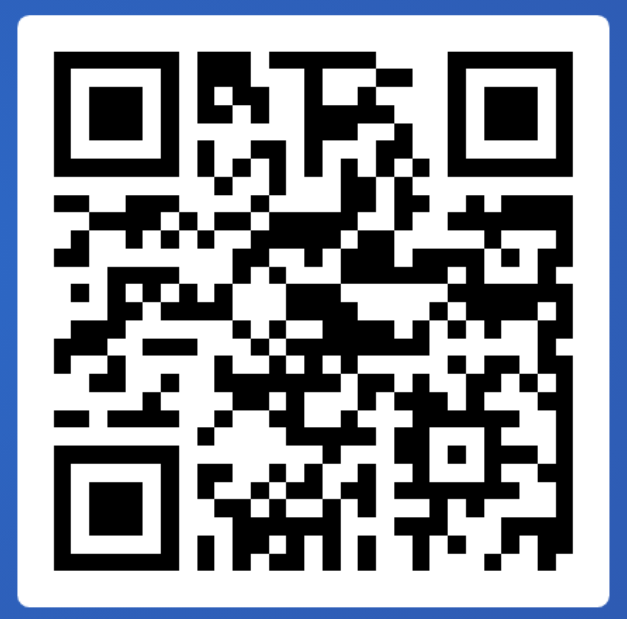 Join at slido.com with #embryhills
Pathways to Disobedience
Sinai
Deuteronomy
Judges
Solomon
Jeroboam
Jezebel
Jehu
Losing “sight” of God
Our own wealth and pride
Lack of strong leadership
Close bonds to worldly influences
Political Forces
Persecution
Complacency
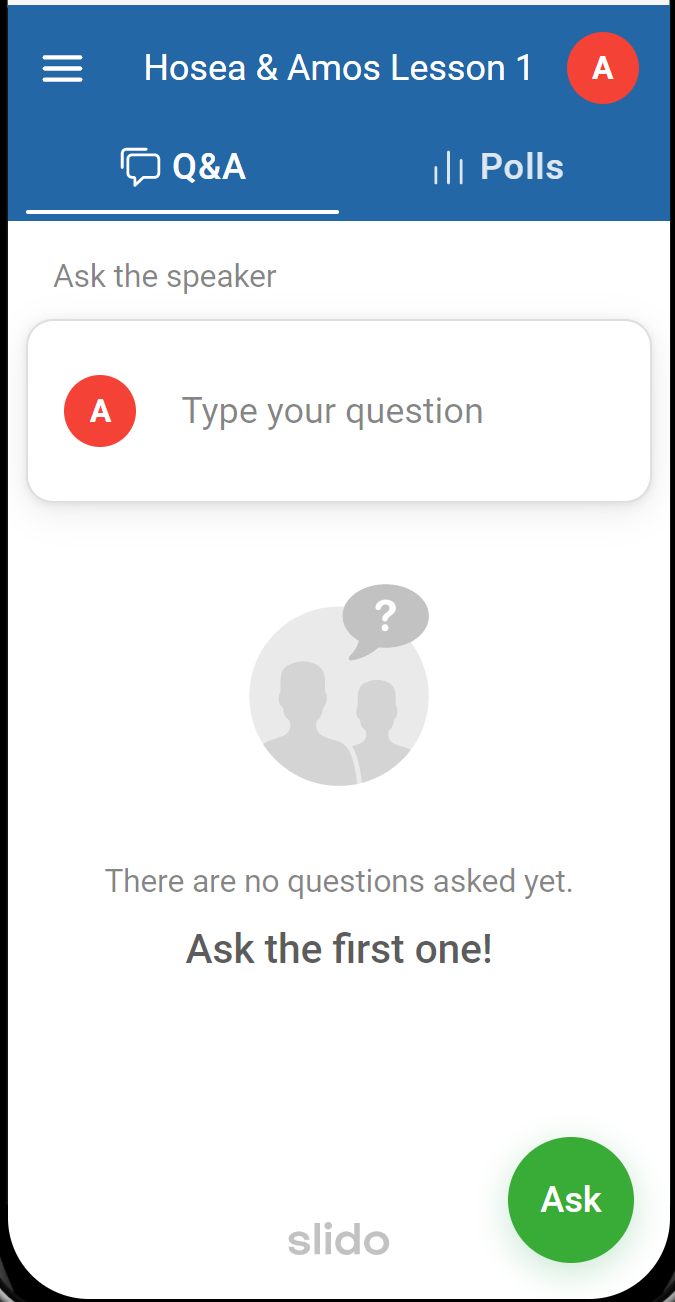 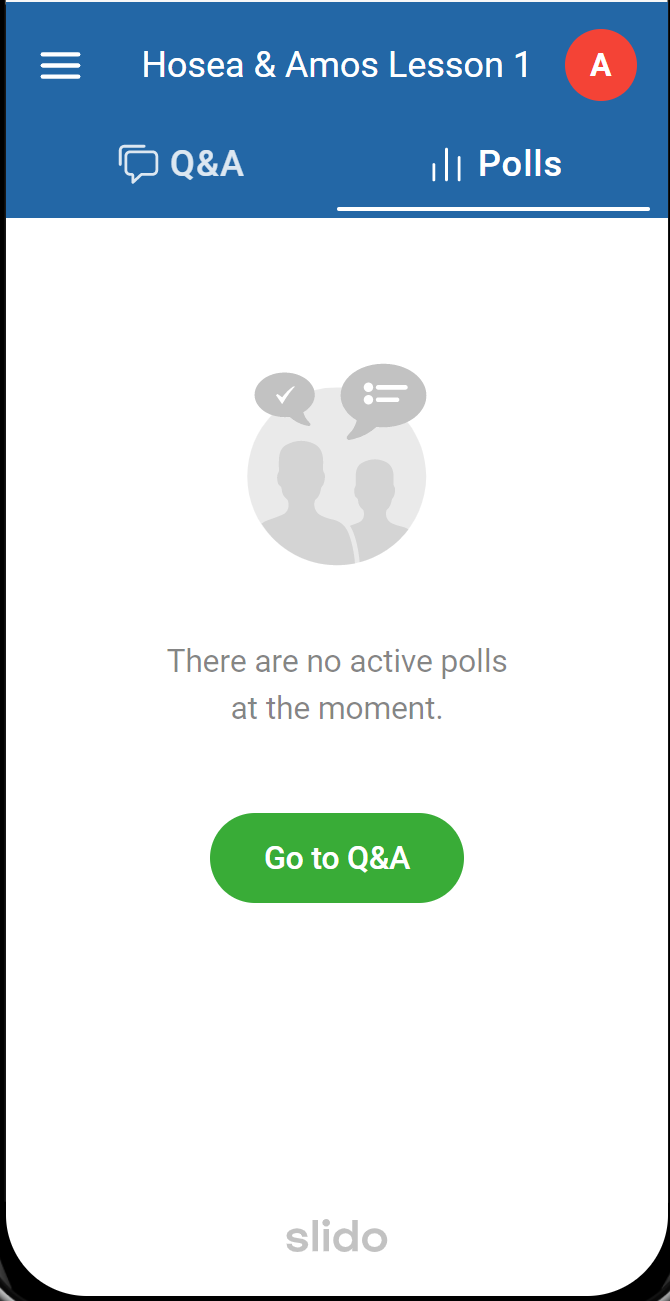 Polls Tab for answering questions
Q&A Tab for asking questions
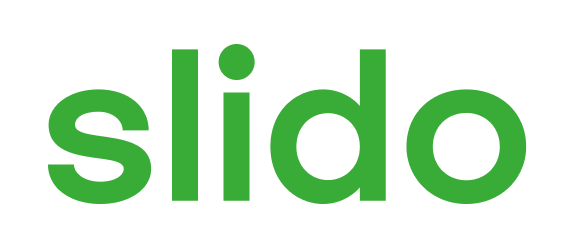 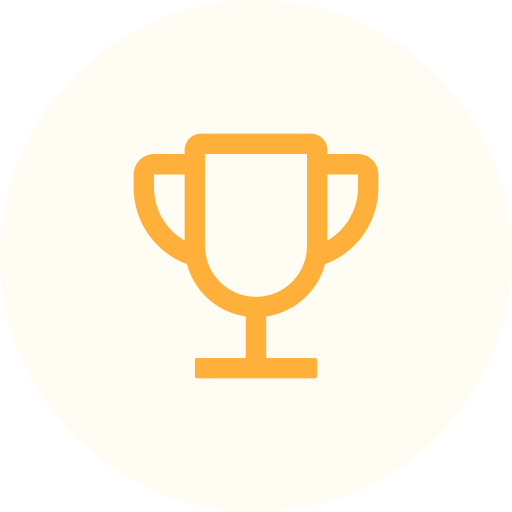 What must you do to be a "prophet" in the Bible?
ⓘ Start presenting to display the poll results on this slide.
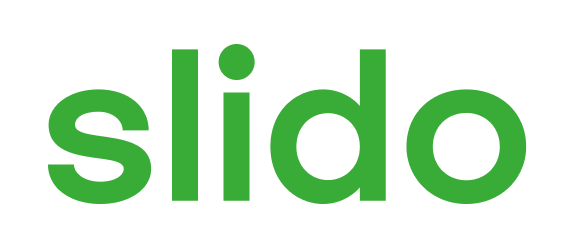 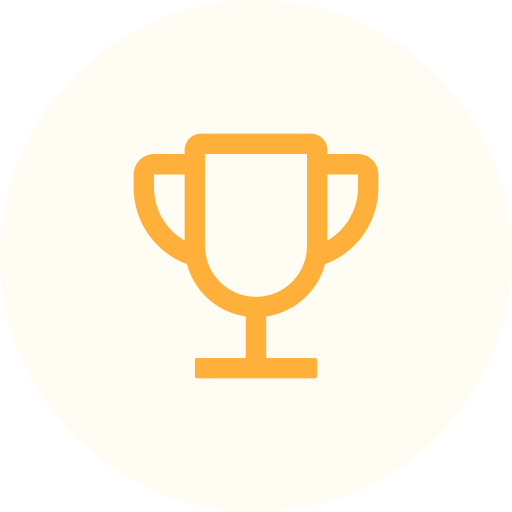 Hosea and Amos are known as "minor" prophets because:
ⓘ Start presenting to display the poll results on this slide.
Hosea & Amos in a Nutshell
Prophesied to Israel during reign of Jeroboam II
Life was prosperous and peaceful
But the people, outwardly religious, were wicked
“The Lord is going to destroy you … if you don’t repent”
[ They do not repent ]
[ Israel falls to Assyria ~30 years later ]
Timeline before Jeroboam II
Hosea & Amos
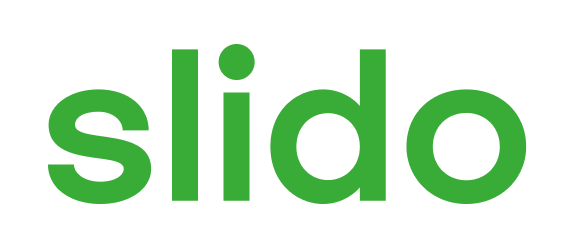 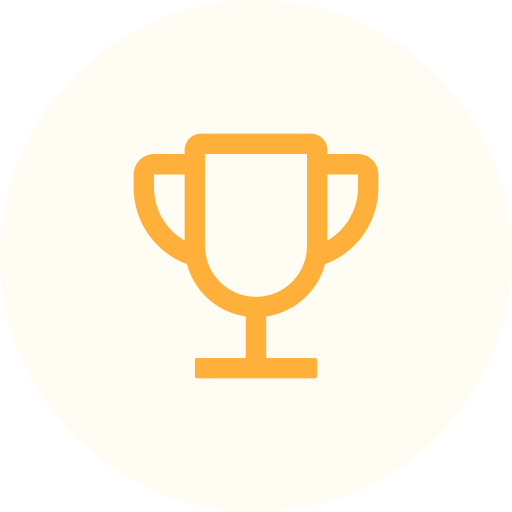 Best Fit for Amos 1:1-2
ⓘ Start presenting to display the poll results on this slide.
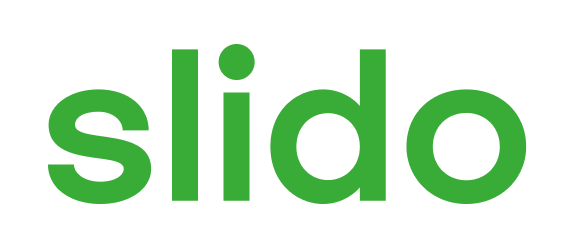 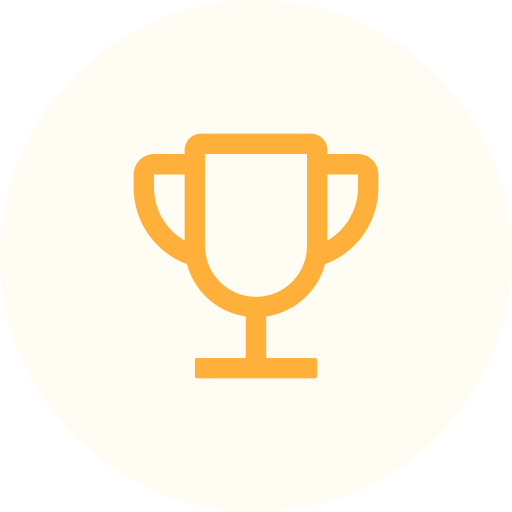 Best Fit for Amos 1:3-2:3
ⓘ Start presenting to display the poll results on this slide.
Judgment on Foreign Nations (1:3-2:3)
Concerning Damascus (1:3-5)
 Concerning Philistia (1:6-8)
 Concerning Tyre (1:9-10)
 Concerning Edom (1:11-12)
 Concerning Ammon (1:13-15)
 Concerning Moab (2:1-3)
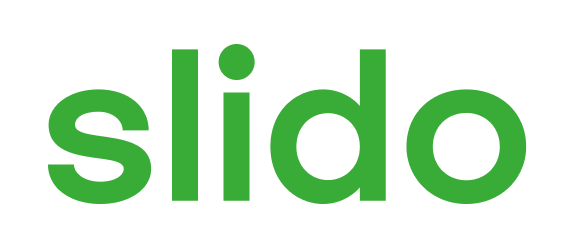 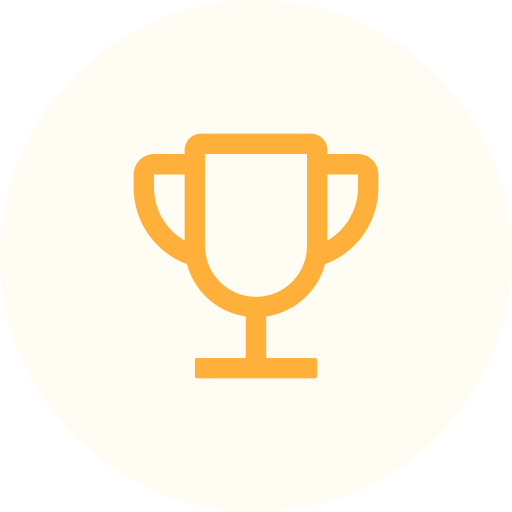 Best Fit for Amos 2:4-6:14
ⓘ Start presenting to display the poll results on this slide.
Judgment on God’s People (2:4-6:14)
Concerning Judah (2:4-5)
 Concerning Israel (2:6-16)
 Hear the Word Against Israel (3)
 Hear the Word Against the Cows of Bashan (4)
 Seek Me and Live (5)
 Woe to Those at Ease in Zion (6)
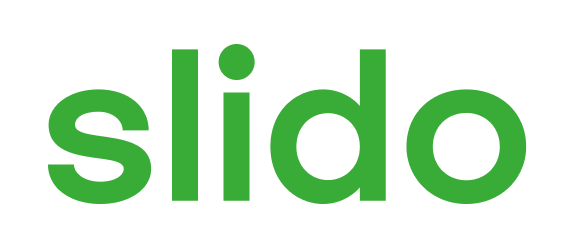 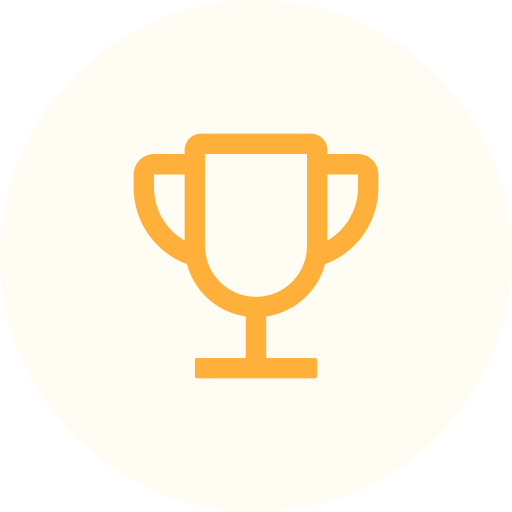 Best Fit for Amos 7:1-9:15
ⓘ Start presenting to display the poll results on this slide.
The Visions of Amos (7:1-9:15)
Locusts (7:1-3)
 Fire (7:4-6)
 The Dreaded Plumbline (7:7-9)
 Amos & Amaziah (7:10-17)
 Basket of Ripe Fruit (8:1-14)
 The Lord Judging (9:1-10)
 Hope for the Future (9:11-15)
Amos: Major Sections
The Lord Roars from Zion (1:1-2)
Judgment on Foreign Nations (1:3-2:3)
Judgment on God’s People (2:4-6:14)
The Visions of Amos (7:1-9:15)
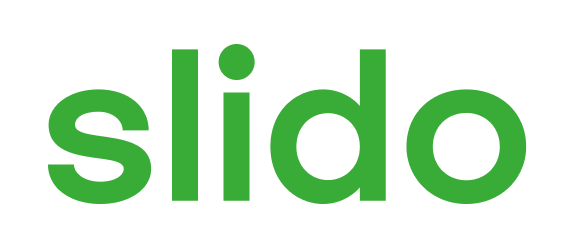 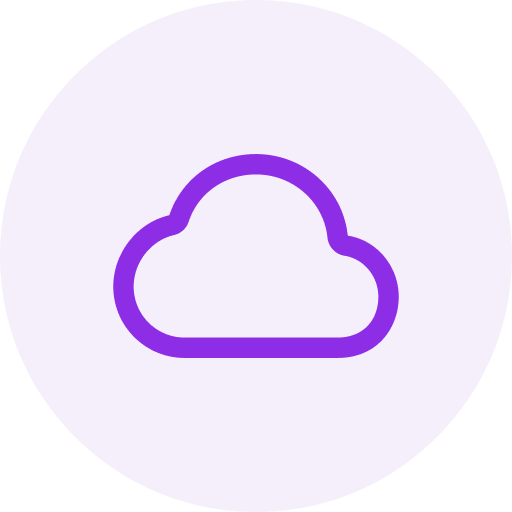 Think of one word to describe the preaching style of Amos
ⓘ Start presenting to display the poll results on this slide.
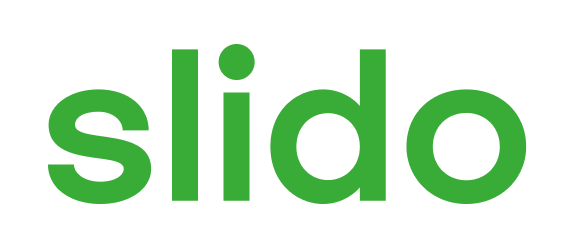 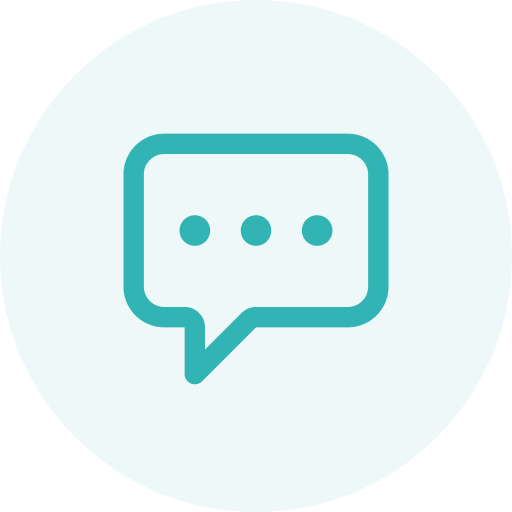 What dominant themes do you hear from Amos?
ⓘ Start presenting to display the poll results on this slide.
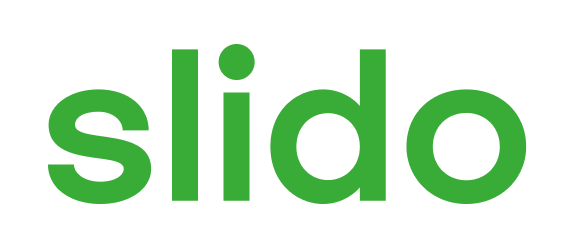 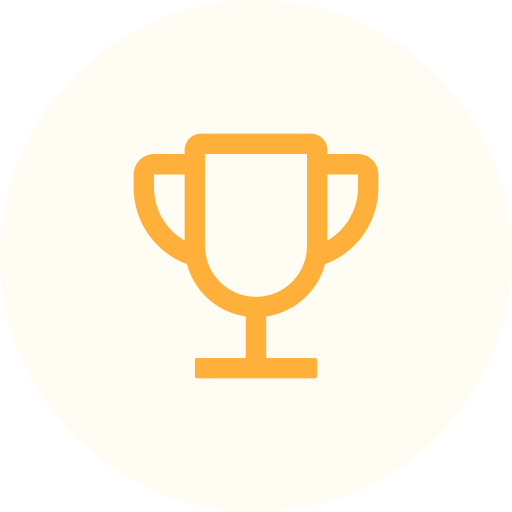 What other minor prophet worked during the time of Jeroboam II?
ⓘ Start presenting to display the poll results on this slide.
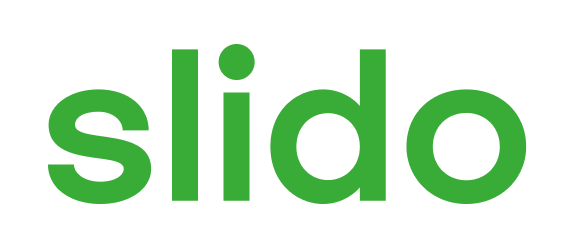 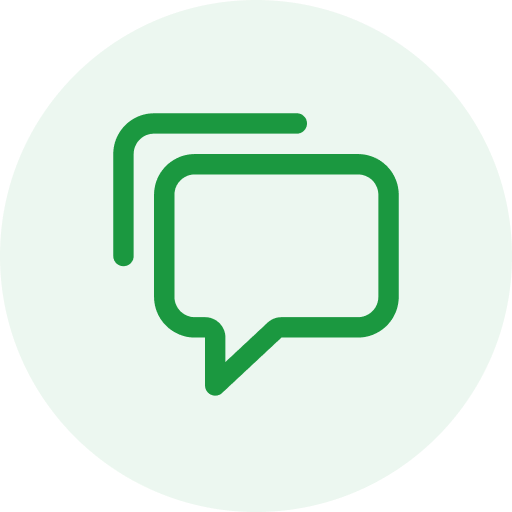 Audience Q&A Session
ⓘ Start presenting to display the audience questions on this slide.
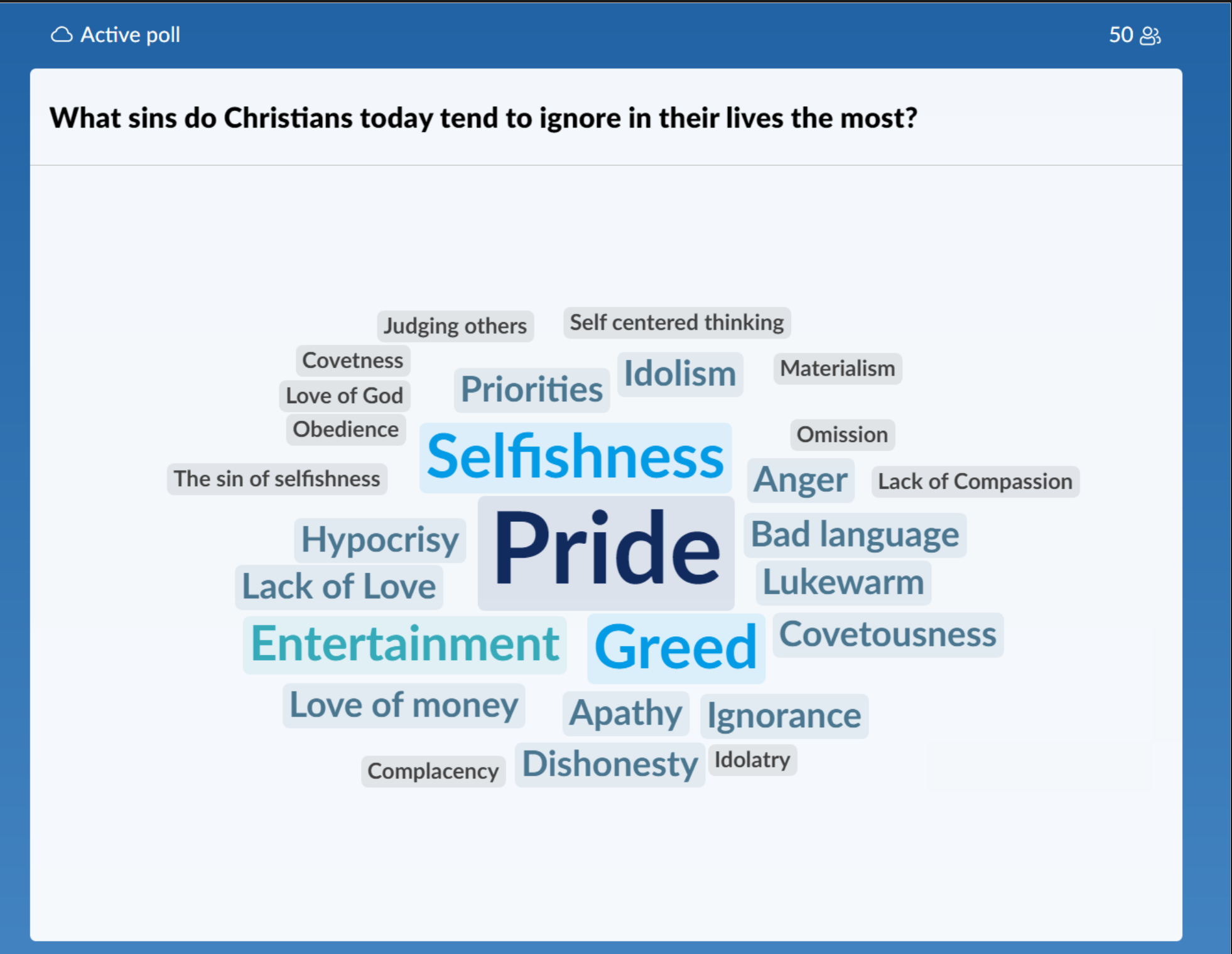